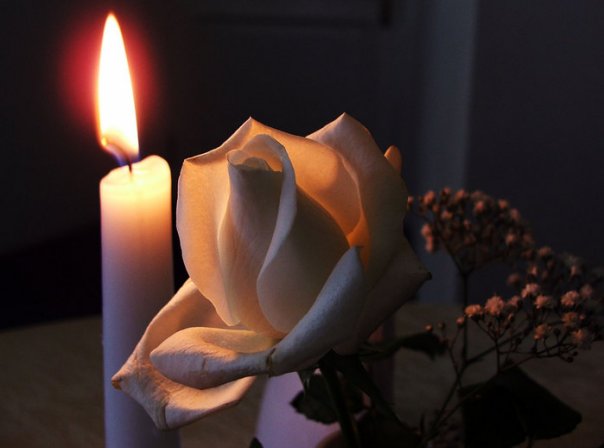 Мело, мело по всей земле
Во все пределы.
Свеча горела на столе,
Свеча горела…
Б.Пастернак 
 «Зимняя ночь»
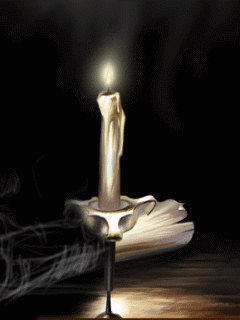 А Л К А Н Ы
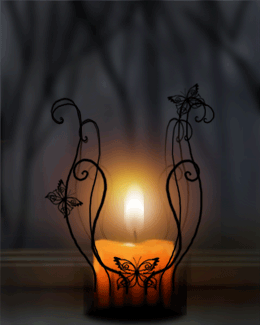 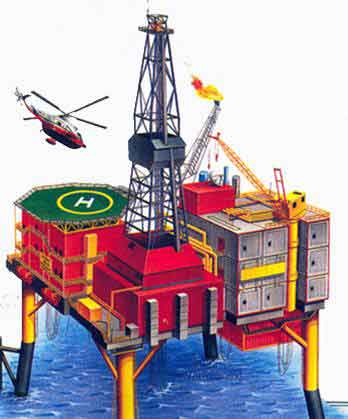 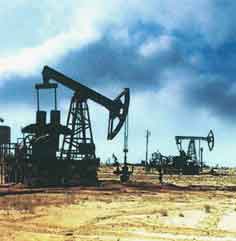 Цели урока
Рассмотреть строение молекулы метана и его гомологов.
Изучить физические свойства алканов.
Ознакомиться с изомерией и номенклатурой алканов.
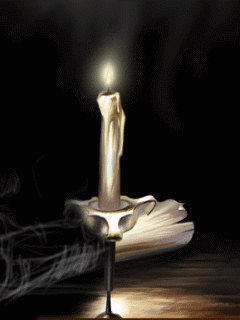 АЛКАНЫ 
   название предельных    углеводородов по международной номенклатуре (ИЮПАК).
                                                                                                               
ПАРАФИНЫ
   исторически сохранившееся название предельных углеводородов (от лат. parrum affinis – малоактивный).

CnH2n+2
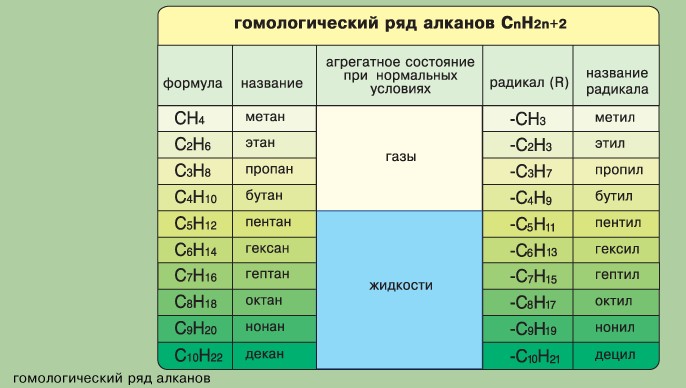 СН4-С4Н10
5
С5Н12-С17Н36
С18Н38-…
твердые
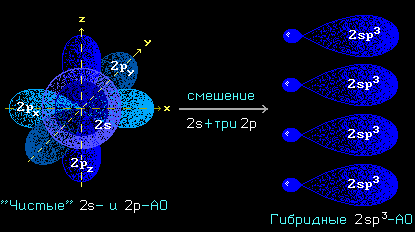 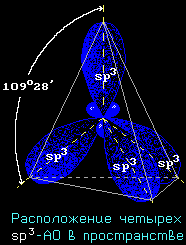 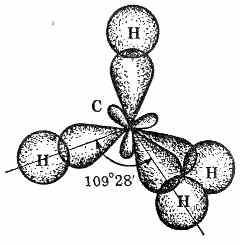 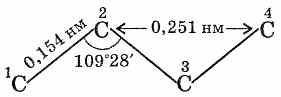 В предельных углеводородах атом углерода находится в состоянии sp3-гибридизации. Молекула метана представляет собой тетраэдр с атомом углерода в центре и атомами водорода по вершинам тетраэдра.
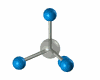 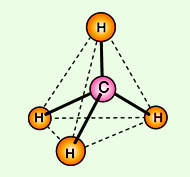 Длина простой химической связи C-C   0,154 нм, угол HCH 109°28`
Какое же пространственное строение будут иметь гомологи метана?
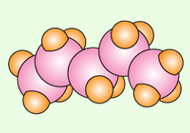 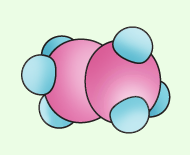 пентан
этан
Молекулы алканов имеют зигзагообразное пространственное строение, в котором соблюдаются все параметры молекулы метана: длина связи, размер угла между атомами, тип гибридизации.
ИЗОМЕРИЯ АЛКАНОВ
C4Н10
СН3 – СН2 – СН2- СН3    н-бутан
СН3 – СН – СН3     изо-бутан
СН3
С5Н12 – 3 изомера
С10Н22 – 75 изомеров
С20Н42 – 366319 изомеров
НОМЕНКЛАТУРА АЛКАНОВ
1. Выделяют в структурной формуле наиболее длинную цепь атомов углерода и нумеруют эти атомы, начиная с того к которому ближе разветвление.
1            2           3            4            5
СН3 - СН  - СН2 - СН2 - СН3
          СН3
1             2           3           4
СН3 – СН – СН – СН3
           СН3   СН3
2. Когда радикалов несколько и они равноудалены от концов главной цепи, то нумерацию начинают с того края, к которому ближе расположен простейший радикал.
3. В названии вещества цифрой указывают, при каком атоме углерода находится радикал и называют его (начиная с простейшего). Если радикалы повторяются, то номер повторяют по числу этого радикала, а перед названием радикала приписывают приставку от греческого числительного («ди»-2, «три»-3, «тетра»-4 и т.д.)
а)  2 - метил…
б)  2,3 – диметил…
1            2           3            4            5
СН3 - СН  - СН2 - СН2 - СН3
          СН3
1             2           3           4
СН3 – СН – СН – СН3
           СН3   СН3
4. Если радикалов несколько, то цифрами указывают каждого из них.
5. Завершают название алкана по числу атомов углерода в нумерованной цепи.
а) 2 – метилпентан
б) 2,3 - диметилбутан
1             2           3           4
СН3 – СН – СН – СН3
           СН3   СН3
1            2           3            4            5
СН3 - СН  - СН2 - СН2 - СН3
          СН3
ЗАДАНИЕ.
 Дайте названия следующим углеводородам по международной номенклатуре.
СН3
СН3 – СН2 – С – СН3
                     СН3
2,2 - диметилбутан
СН3 –  СН   –  СН   –   СН – СН3
            СН3     С2Н5     СН3
2,4 – диметил - 3 – этилпентан
Составьте структурные формулы алканов, имеющих следующие названия:

а) 2,3-диметил-3-этилгексан;





б) 2,2,3,3-тетраметилпентан;
в) 2-метил-3,3-диэтилгептан;









г) 4-пропил-3-этилнонан.
1
2
3
4
0
0
0
0
Назовите углеводород: CH3 – CH - CH2 - CH3
                                                                    │
                                                                    CH3
3 - метилбутан
2 - метилбутан
2 – метилпентан
3 – этилпентан
1
2
3
4
0
0
0
0
1. Общая формула алканов:
CnH2n
CnH2n-2
CnH2n-6
CnH2n+2
1
2
3
4
0
0
0
0
2. Алканом не является углеводород состава:
C5H12
CH4
C7H14
C20H42
1
2
3
4
0
0
0
0
3. Какая связь характерна для алканов :
ковалентная неполярная
ковалентная полярная
ионная
водородная
1
2
3
4
0
0
0
0
4. Атомы углерода в алканах находятся в состоянии:
sp-гибридизации
sp2-гибридизации
sp3-гибридизации
sp4-гибридизации
1
2
3
4
0
0
0
0
5. Длина связи С-С в алканах составляет:
0,154 нм
0,120 нм
0,134 нм
0,140 нм
1
2
3
4
0
0
0
0
6. Геометрическая форма  молекулы метана :
пирамида
тетраэдр
куб
конус
1
2
3
4
0
0
0
0
7. Валентный угол H-C-H составляет:
1200
1090  28’
1540 28’
1800
1
2
3
4
0
0
0
0
8. В ряду углеводородов: пентан, бутан, пропан – температура кипения:
увеличивается
не изменяется
уменьшается
сначала увеличивается, потом уменьшается
ДОМАШНЕЕ ЗАДАНИЕ:
§ 11, упр.1,2.
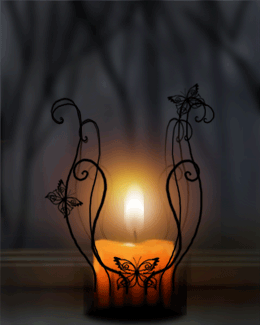 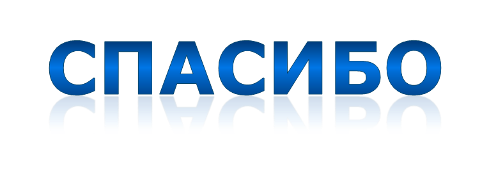 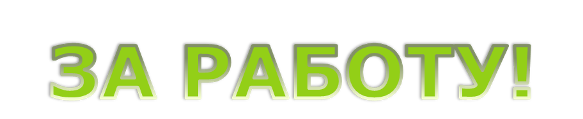